Vacances
Classe C 
Unité 1
E. Hartzavalou, prof de fle
Regardez l’image! Quels mots passent par votre tête?
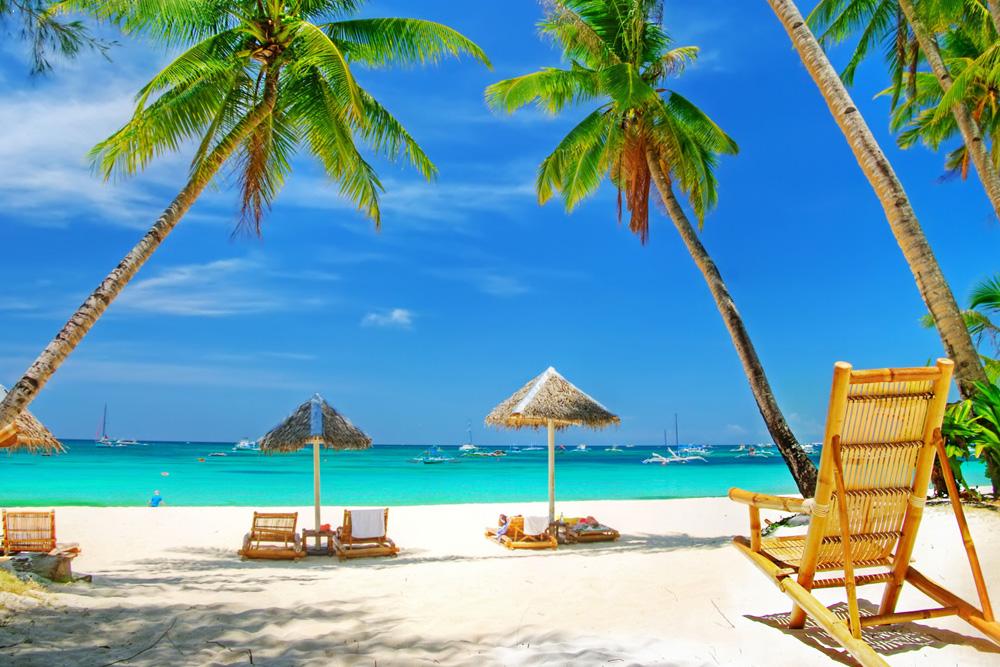 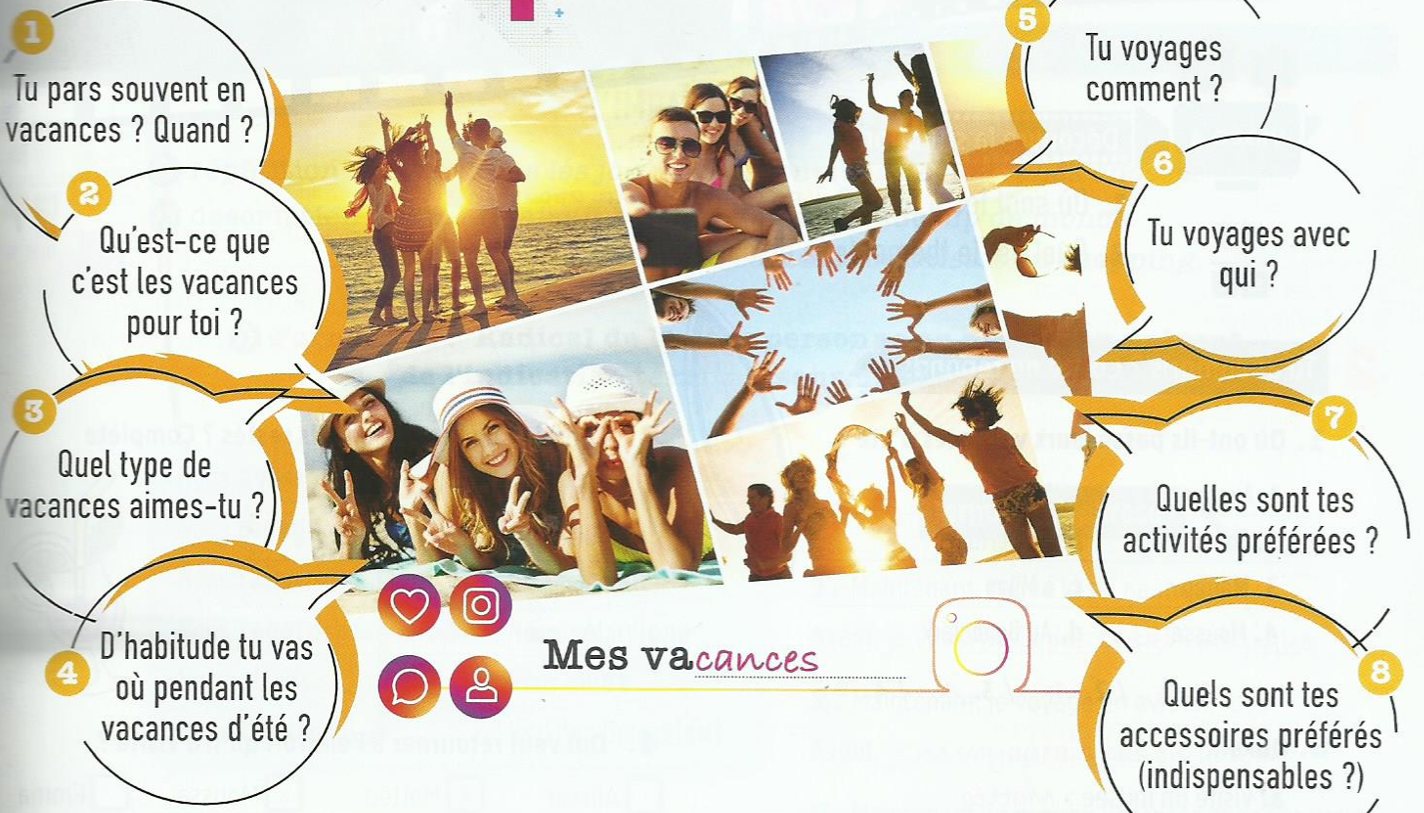 https://fr.wikipedia.org/wiki/Cannes
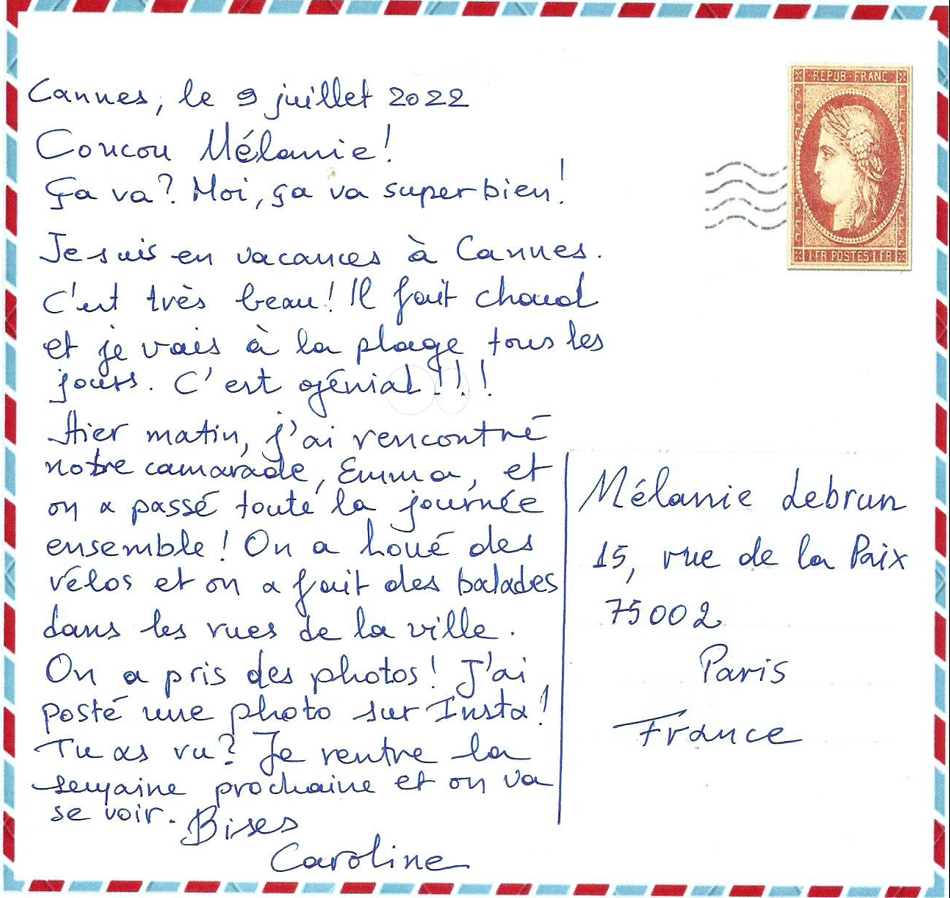 1: De quel type de texte il s’agit ? 
2: Qui écrit ce document ?
3: A qui ? 
4: Pourquoi ?
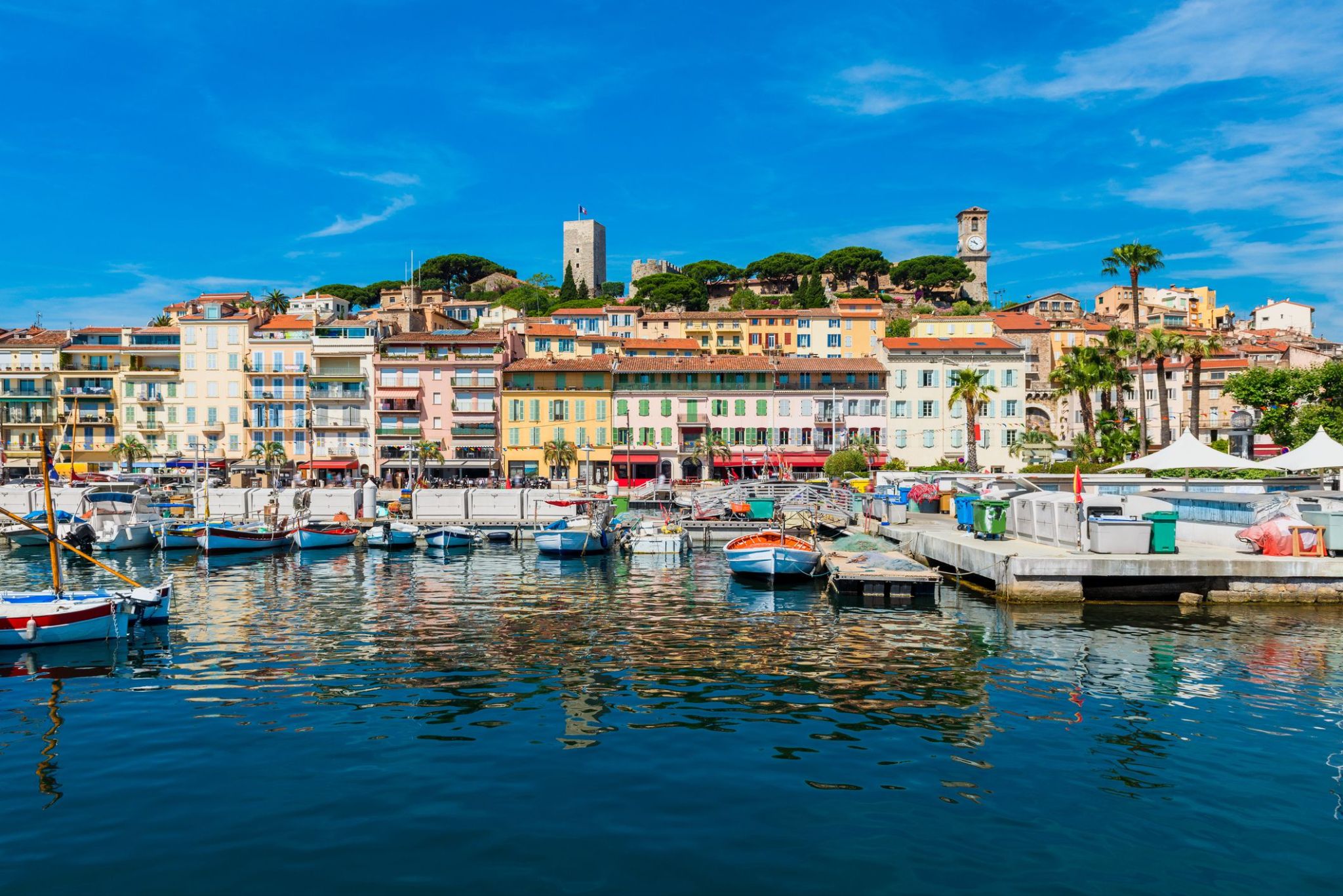 Mes vacances
Où as-tu passé tes vacances? -En France, à Paris.
Quand? - En juillet, le 23 juillet, en été,du 23 juillet au 3 août!
Avec qui? -Avec mes parents, en famille
Comment tu es allé(e) là? -En avion, en auto
Où as-tu logé? -Dans un hôtel, à une chambre à louer.
Qu’est-ce que tu as fait? - Visiter des musées, se promener, goûter une spécialité, prendre des photos, visiter des monuments, acheter des souvenirs…...
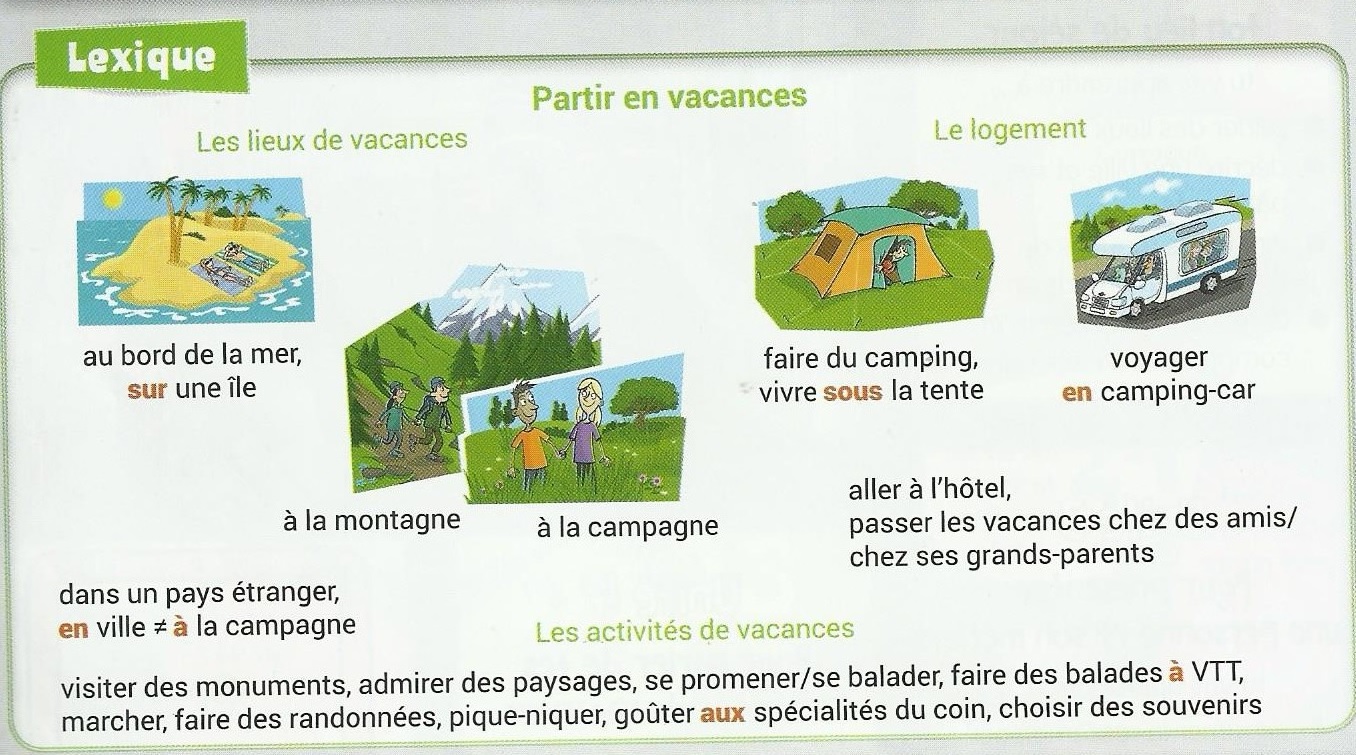 Les moyens de transport
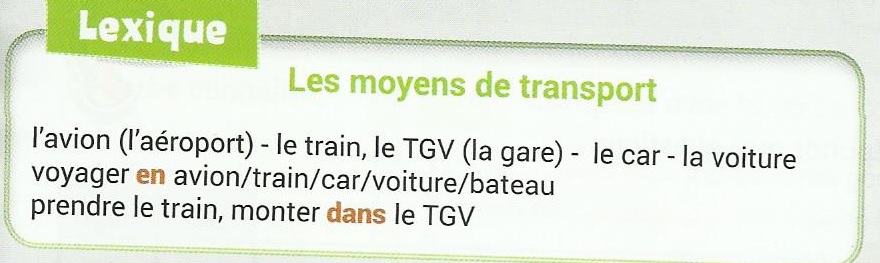 Activités
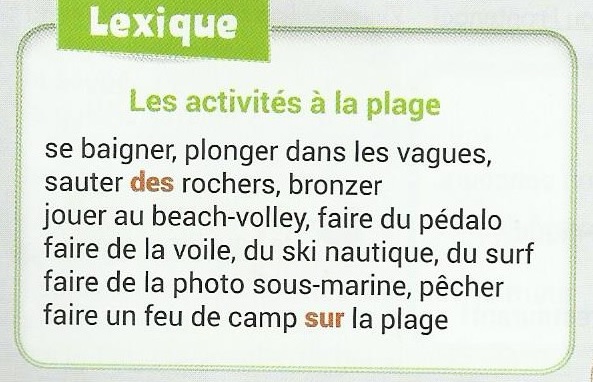 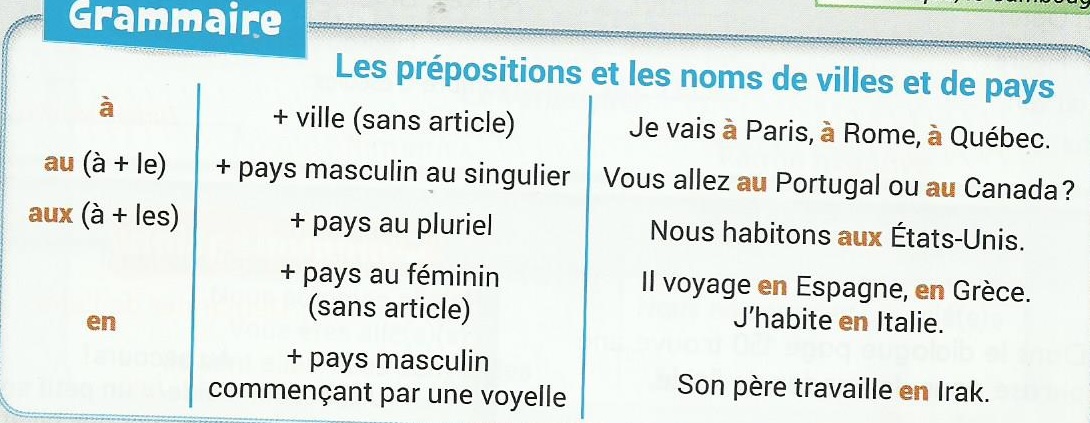 Vocabulaire
passer ses vacances – visiter un musée – se promener dans les rues – faire les magasins – visiter un château – profiter – écrire des cartes postales
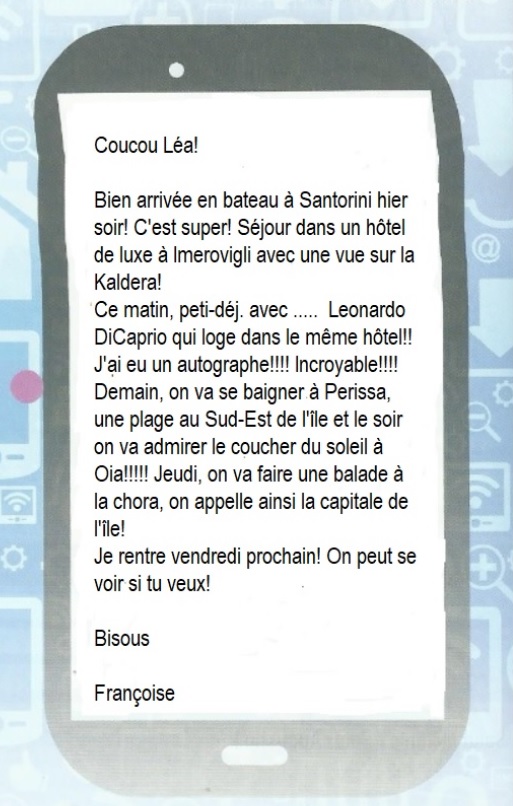 Fiche de travail
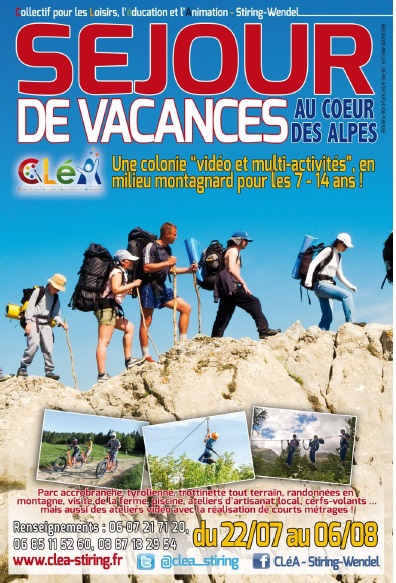 Vive les vacances!
LE P.C. EN PREZI
https://prezi.com/6sdcesl-fqc9/le-passe-compose/
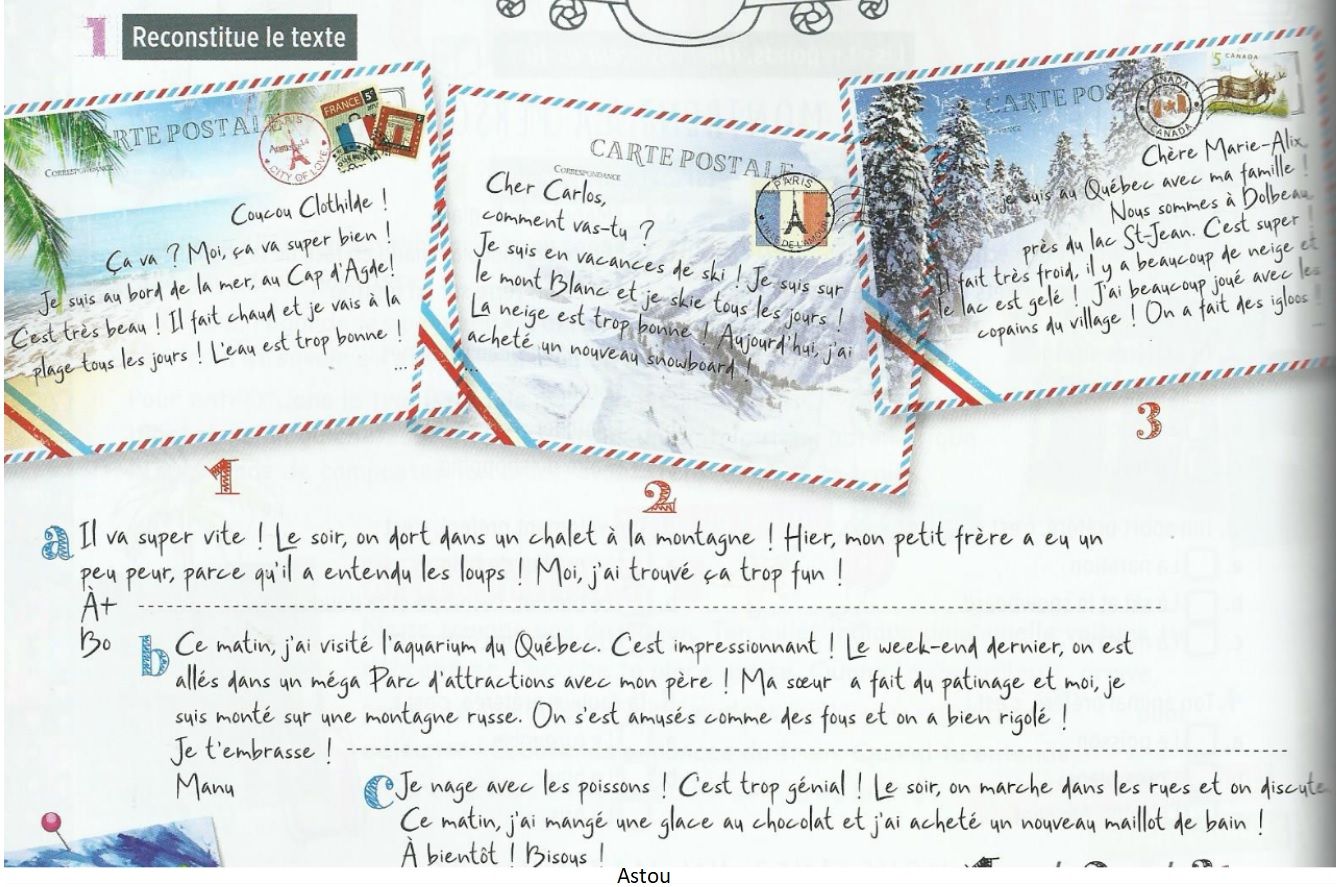 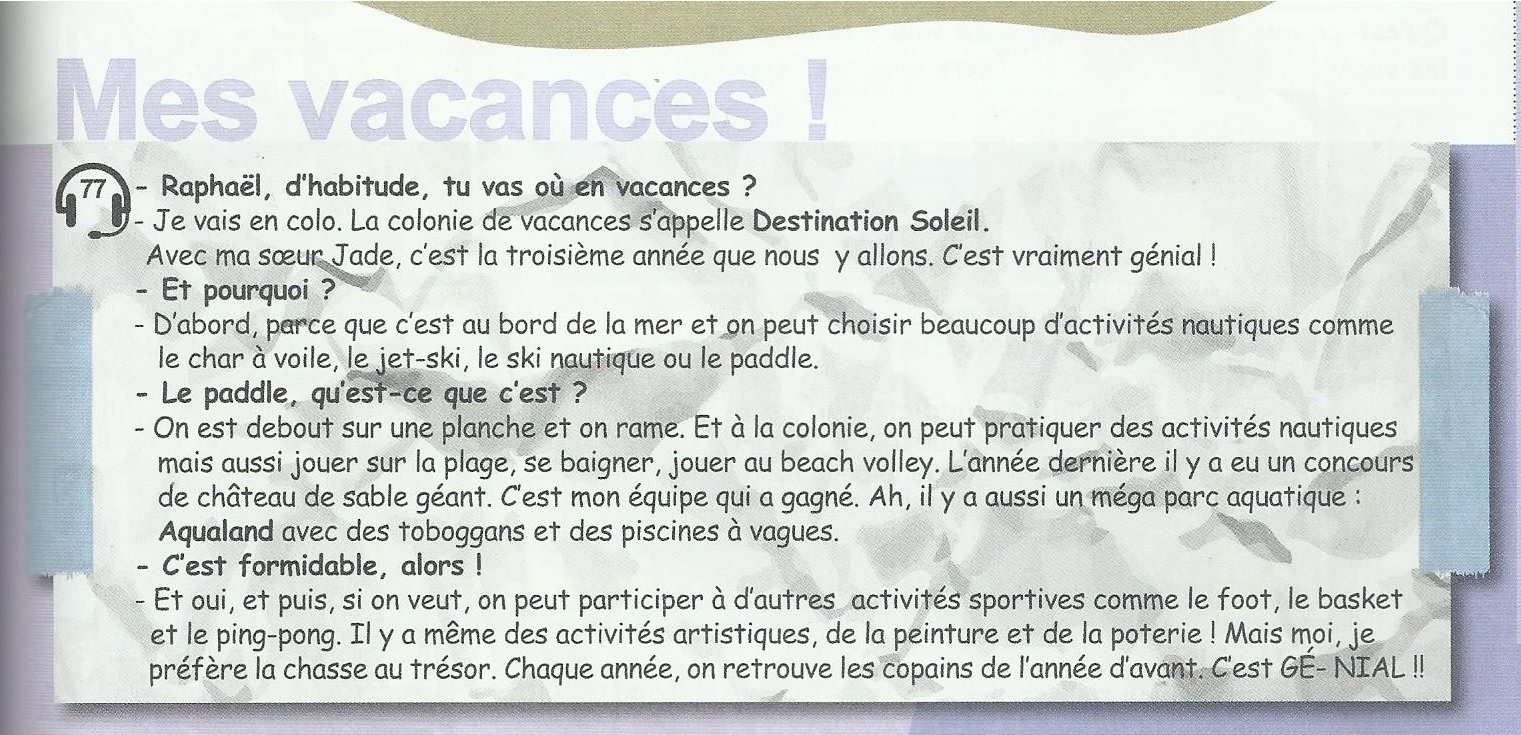 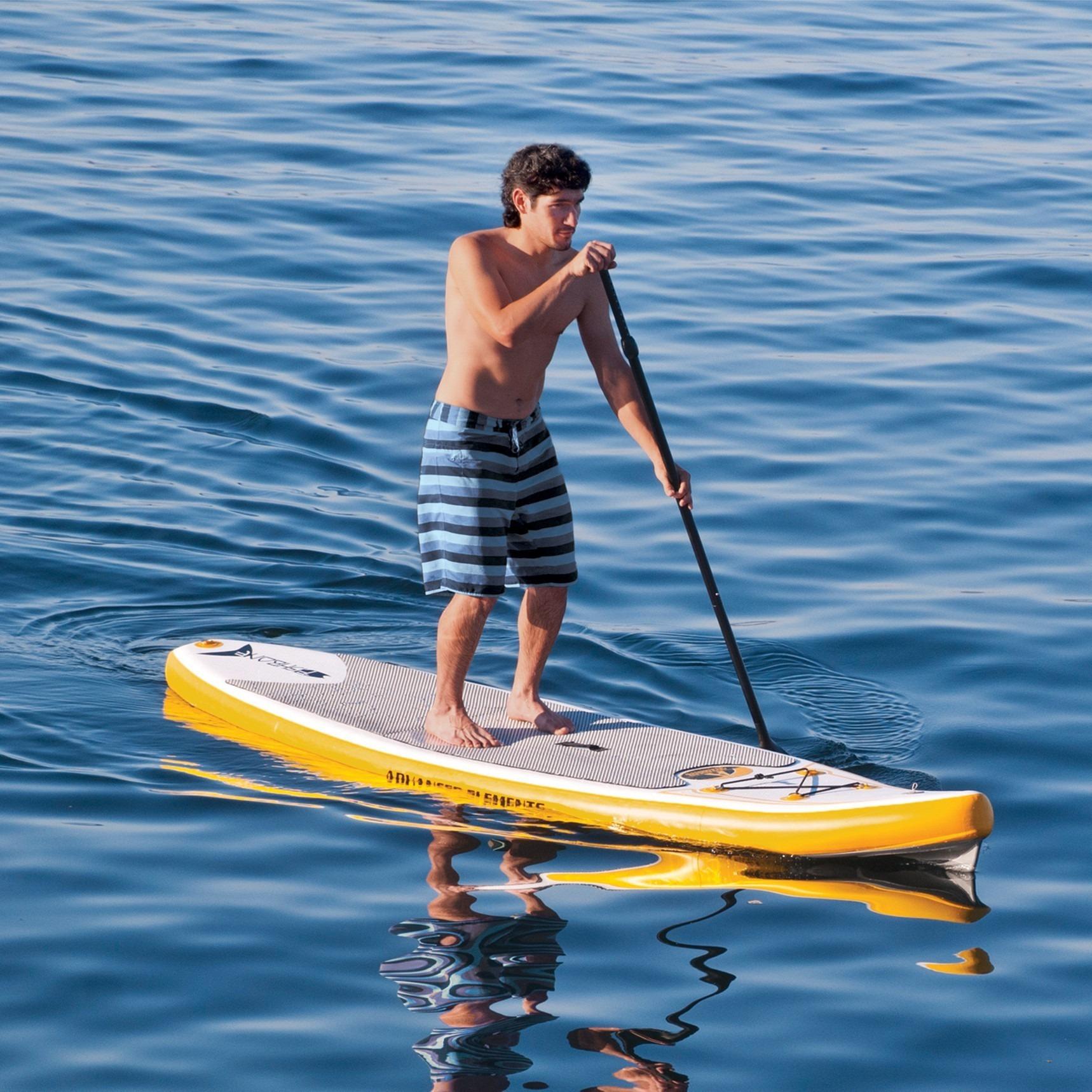 le paddle
https://arcadaferreira.blogspot.com/2018/01/le-passe-compose.html
Mes dernières vacances: Podcast
https://www.podcastfrancaisfacile.com/podcast/parler-de-ses-vacances-3.html
Nice: C. O. 
https://www.youtube.com/watch?v=Q_Ey56dshwM
https://www.flevideo.com/fle_video_quiz_low_intermediate.php?id=7052
Raconter mes vacances en Crète
https://www.youtube.com/watch?v=CeDm70ja-Fg&t=33s
Le Passé Composé: avoir + Ppassé
Oui, J’ai aimé mes vacances
Tu as aimé tes vacances?
Il a aimé l’Italie?
Elle a aimé Rome
Nous avons aimé Rhodes
Vous avez aimé la Crète
Ils ont aimé Paris
Elles ont aimé la France!
Le passé composé
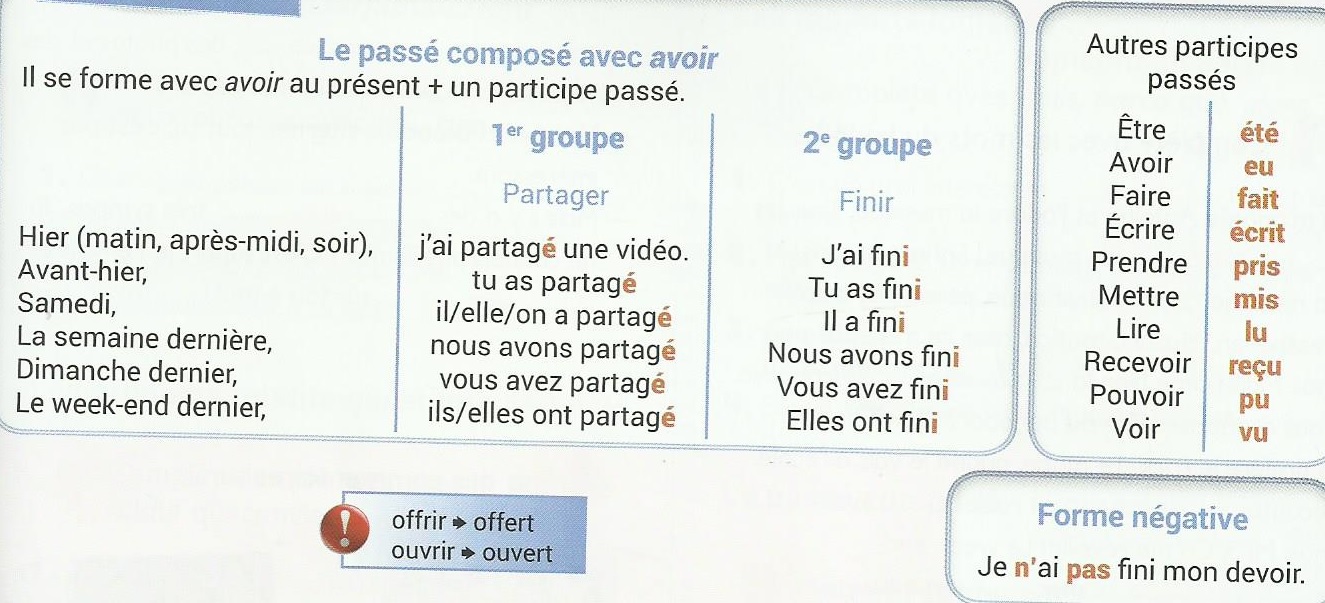 Le P.C. avec le verbe auxiliaire être
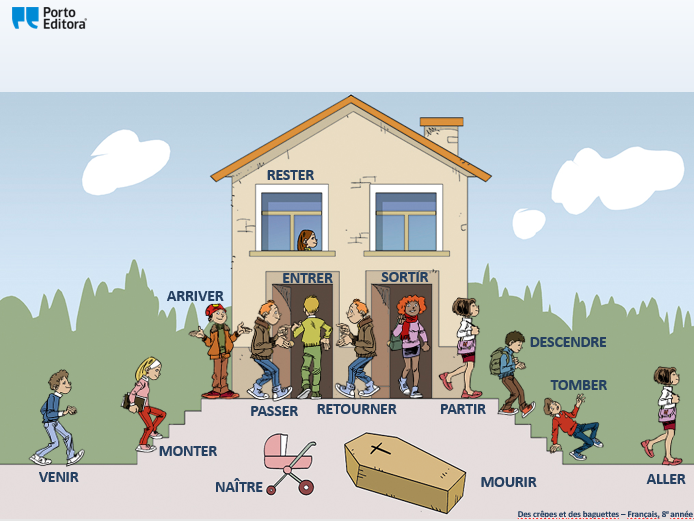 Mes vacances (FLE ADO: niveau A2)
http://www.french1959.eu/archives/2013/01/30/26282066.html
Parler de ses dernières vacances
https://www.podcastfrancaisfacile.com/podcast/parler-de-ses-vacances-3.html
Raconter ses vacances
https://www.youtube.com/watch?v=-UVkkLbtNXI

【FLE A2】 Raconter ses vacances:
https://www.youtube.com/watch?v=CeDm70ja-Fg&t=33s
Parler des vacances
https://www.podcastfrancaisfacile.com/podcast/parler-de-ses-vacances.html

https://www.podcastfrancaisfacile.com/podcast/parler-de-ses-vacances-2.html